بسم الله الرحمن الرحیم



آپدیت Nod 32
روش فعال کردن دکمه Edit در نسخه های 5 به بعد:

برای ورود به Safe Mode  قبل از بالا آمدن ویندوز چند بار کلید F8  را بزنید.

 برای ورود به رجیستری از قسمت run  یا search  دستور regedit    را اجرا کنید.
سپس به این کلید در رجیستری بروید:

HKEY_LOCAL_MACHINE\SOFTWARE\ESET\ ESET Security\CurrentVersion\Info
و مقدار PackageFeatures   را طبق جدول ذیل تغییر دهید:
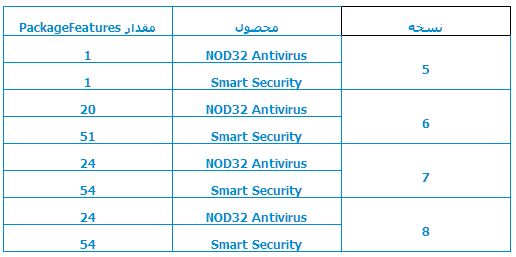 سپس پنجره ها را بسته و سیستم را ریستارت می کنیم.
روش استفاده از آپدیت آفلاین:

1- فایل قرار داده شده روی سایت را دانلود کرده و از حالت فشرده خارج کنید.

2- آدرس فولدر را از نوار آدرس فولدر کپی کنید .

3- در داخل آنتی ویروس NOD32 و یا Smart Security  دکمه F5  را بزنید تا به تنظیمات بروید.

4- به قسمت Update‌ بروید.

5- بر روی Edit کلیک کنید.

6- مسیر فایلهای Update مانند C:\ESET_UPD_Softgozar را وارد کرده و بر روی  Add ‌و سپس OK و دوباره OK کلیک کنید.

7- در داخل برنامه و در قسمت Update‌ بر روی Update Virus Signature database کلیک کنید.

8- برنامه بدون مشکل و به روز می شود.
سایت سافت گذر جهت دانلود آپدیت آفلاین:

www.softgozar.com
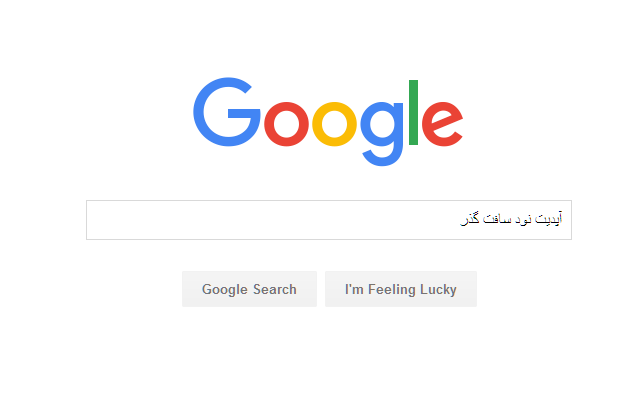 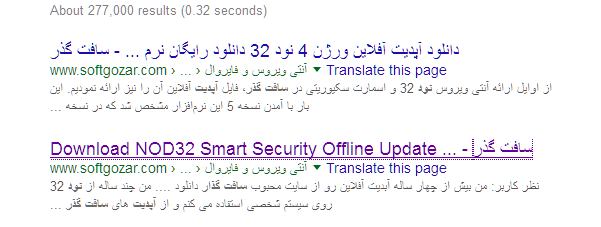